Selecting Field & Greenhouse Vegetable Crops for Small Farmers
Bob Hochmuth
Multi County Extension Agent
North Florida REC – Suwannee Valley
[Speaker Notes: Factors to consider when selecting crops.]
Develop a Plan to Identify Crops and Production Systems to Meet Seasonal Opportunities
[Speaker Notes: Have a plan!
Combination of crops and systems to meet needs.]
Variety Selection
Disease Tolerance
Adapted to Region
Market Acceptance
Earliness
Yield
Quality
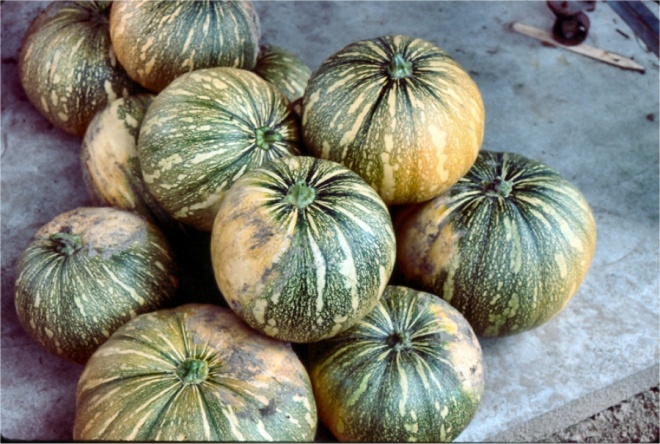 [Speaker Notes: Variety selection may be the difference in success and failure.]
Fall & Winter Crops
Cool Season is Great Time for Production
Examples:
Cole Crops: Cabbage, Broccoli, Cauliflower, Brussels Sprouts, Collards
Oriental Vegetables: Chinese Cabbage, Bok Choi, Oriental Radish
Radish, Turnips, Beets
Onions, Chives
Leafy Greens & Herbs: Lettuces, Arugula, Cilantro, Kale, Dill, Thyme
Strawberry
[Speaker Notes: Cool season can be fantastic.
Fewer pests may need frost protection.]
Cool Season Crops
[Speaker Notes: Several crops grown for farmers market sales greens, cole crops, onions, etc.]
Specialty Greens & Herbs
[Speaker Notes: Winter production on mulch, notice wire hoops ready for frost now covers.]
Broccoli
[Speaker Notes: Some popular crops.
Broccoli excellent fall crop.]
Standard Radish
[Speaker Notes: Fast crop, new colors, shapes and flavors.]
Ethnic Vegetables
[Speaker Notes: Large ethnic populations in Florida with special crop demands.
Know your market populations.]
Sweet Onion
[Speaker Notes: Very popular winter and early spring crop.
Can also store well into summer.]
Colored Carrots
[Speaker Notes: Many new specialty carrots.
Very cold hardy.]
Snow Peas
Snow Peas
‘Oregon Sugarpod II’
‘Melting Sugar’
‘Snowflake’  
    (no trellising)
Snap Peas
‘Sugar Snap’
‘Sugar Pop’
‘Sugar Daddy’
[Speaker Notes: Under utilized vegetable.]
Warm Season Specialty Crop Options
[Speaker Notes: “warm” season planted March or after in north Florida.]
Calabaza Choose the variety ‘LaEstrella’
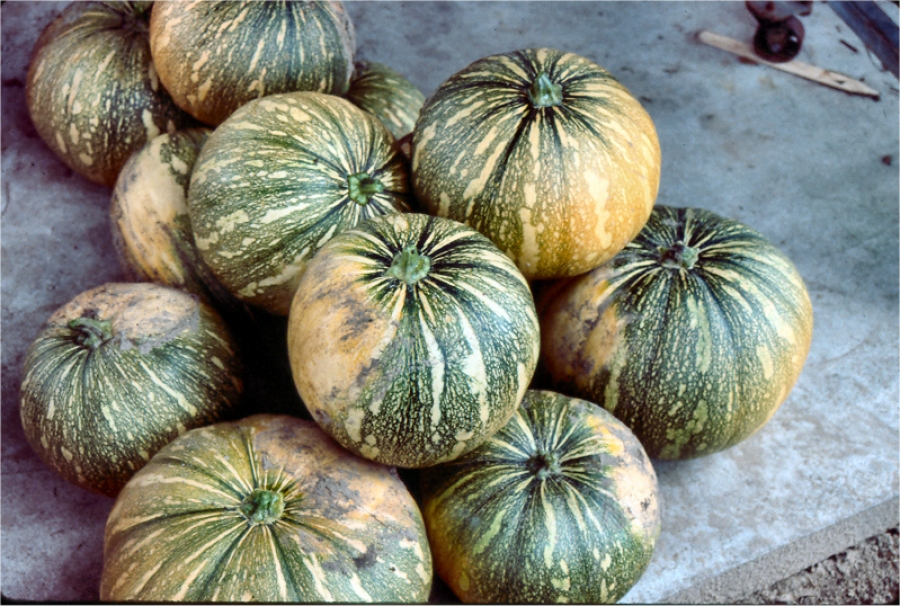 Available from Rupp Seed Co
[Speaker Notes: Also called Tropical Pumpkin, Cuban Pumpkin.
Easy to grow, more tolerant to diseases.]
Specialty Peppers Grown in the Field
Colored Pepper
Red: ‘X3R Wizard’, ‘Brigadier’
Orange: ‘Valencia’, ‘Queen’
Yellow: ‘Lafayette’, ‘Early Sunsation’
Specialty Hot Pepper
Jalapeno
Cubanelle
Pablano Stuffing
Banana
[Speaker Notes: Huge range of peppers available, colors, hot, sweet.]
Specialty Color Potatoes
[Speaker Notes: Unique colors of potatoes, reds, yellows, purples, blue, etc.]
Okra
Red types such as
‘Red Velvet’
‘Burgundy’
‘Red Okra’
[Speaker Notes: Specialty okra varieties (red).]
Beans
Unusual varieties are:
‘Royal Burgundy’

‘Gold Mine’

Edamame (soybean)
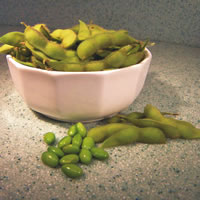 [Speaker Notes: Unusual bean types
Various colors
Edamame – edible soybean]
Traditional Cantaloupe Varieties
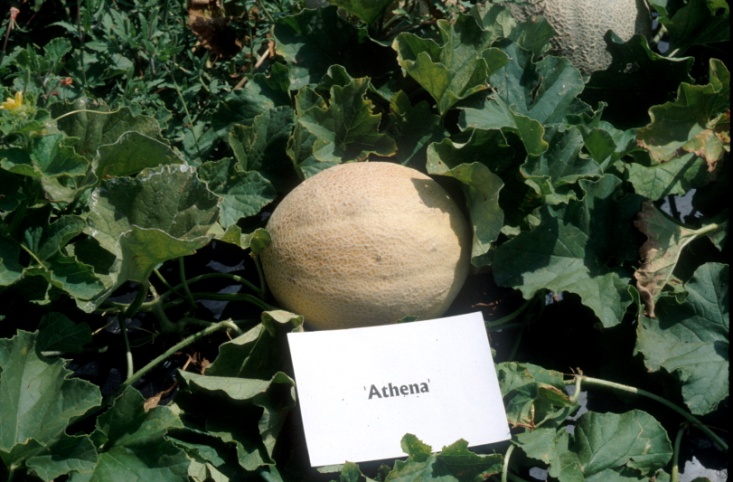 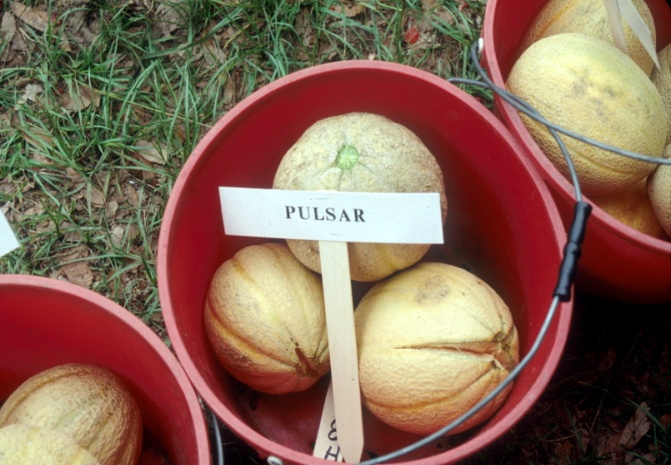 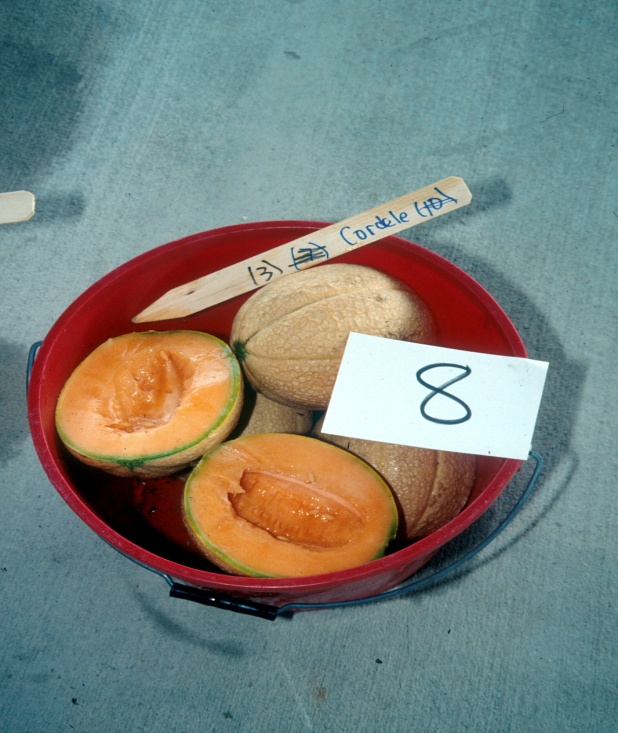 [Speaker Notes: Traditional orange-fleshed cantaloupe.
Athena – best commercial variety (2008).]
Specialty Cantaloupe and Other Melon Varieties
[Speaker Notes: Can also find several combinations: looks like honeydew, but orange inside; looks like cantaloupe, but green fleshed.]
Heirloom Tomatoes
[Speaker Notes: High demand for heirlooms, literally 100 or more available.
Can be hard to grow, lack of disease resistance, may crack easily.
Carefully select for your need.]
Grape Tomatoes
[Speaker Notes: Many varieties available
High labor to harvest
Excellent popularity and flavor.]
Florida Hydroponics
[Speaker Notes: Greenhouses and other protected culture methods can be used to grow many vegetables, herbs and cutflowers.]
Tomato
Primary Crops
Cluster tomato shown grown in perlite bags
Cluster Tomato
Vine ripened
Aroma of stems and calyx
[Speaker Notes: Was #1 greenhouse crop in Florida in early 1990s.]
Floating Lettuce and Greens Under Shade for Farmers Market Sales
[Speaker Notes: Live lettuce grown in floating hydroponic systems.
Good EDIS document available (http://edis.ifas.ufl.edu/HS184) and video on Virtual Field Day website (http://vfd.ifas.ufl.edu)]
Hydroponic Cut Flowers for Local Sales
[Speaker Notes: Specialty cut flowers can be good crop for Local sales.]
Hydroponic Peppers in a Shade House for Summer Production
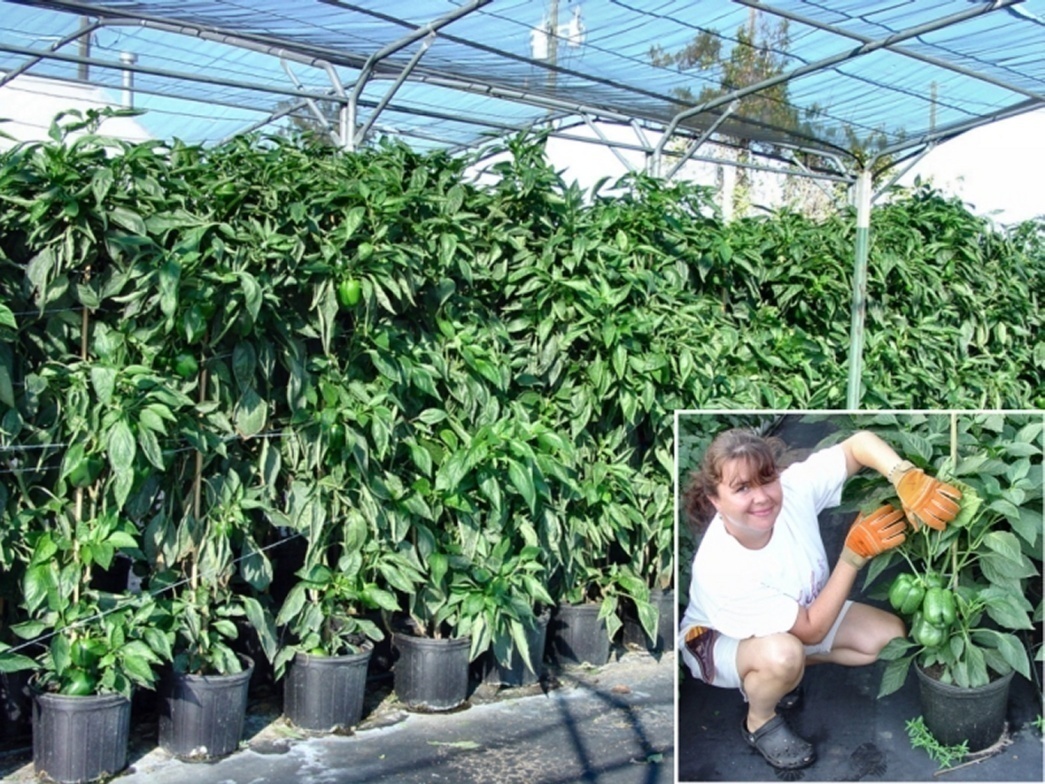 [Speaker Notes: Shade structures can be used very well in Florida to extend into summer months.]
Thank You
For more information visit 
the Small Farms web at http://smallfarms.ifas.ufl.edu
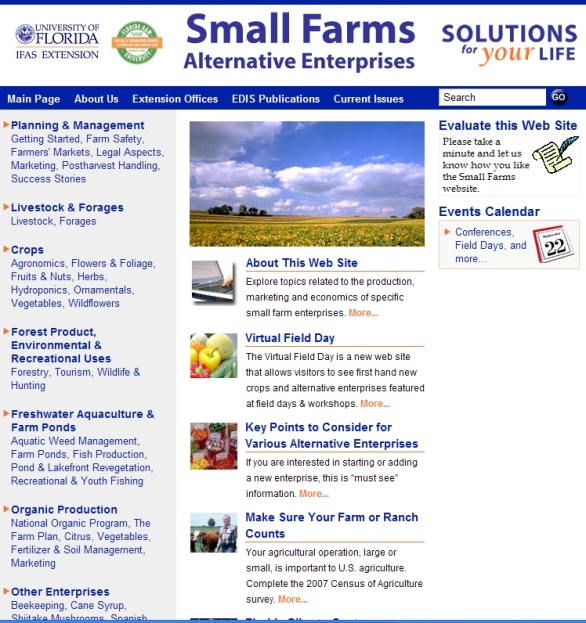 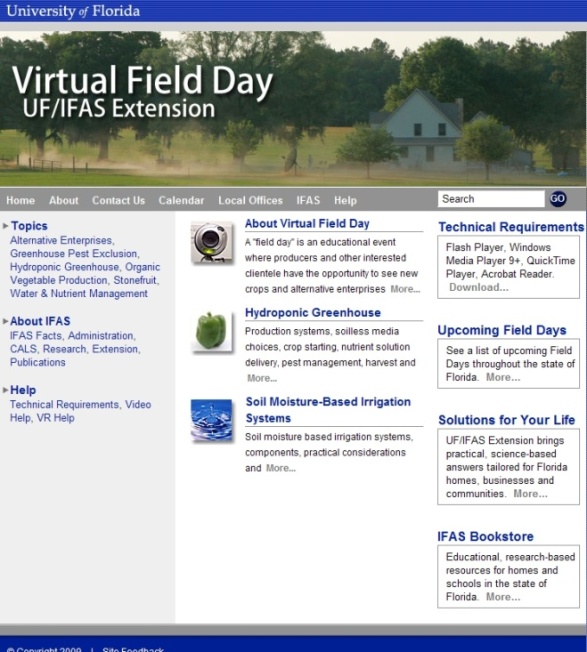 Take a virtual field day tour by visiting the Virtual Field Day web at http://vfd.ifas.ufl.edu
This presentation brought to you by the
 Small Farms/Alternative Enterprises Focus Team.